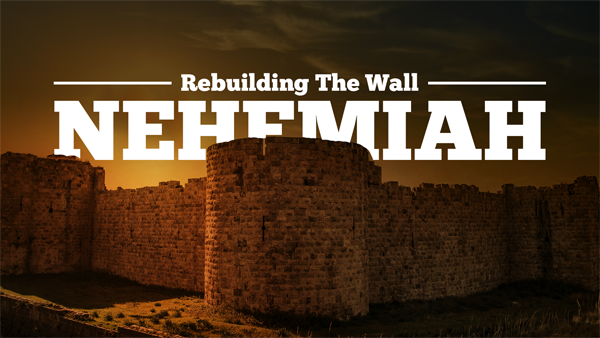 Nehemiah 6:15-16
15 So the wall was finished on the twenty-fifth day of Elul, in fifty-two days.

16 And it happened, when all our enemies heard of it, and all the nations around us saw these things, that they were very disheartened in their own eyes; for they perceived that this work was done by our God.
[Speaker Notes: I believe this one of the most inspirational texts found in all of Scripture!]
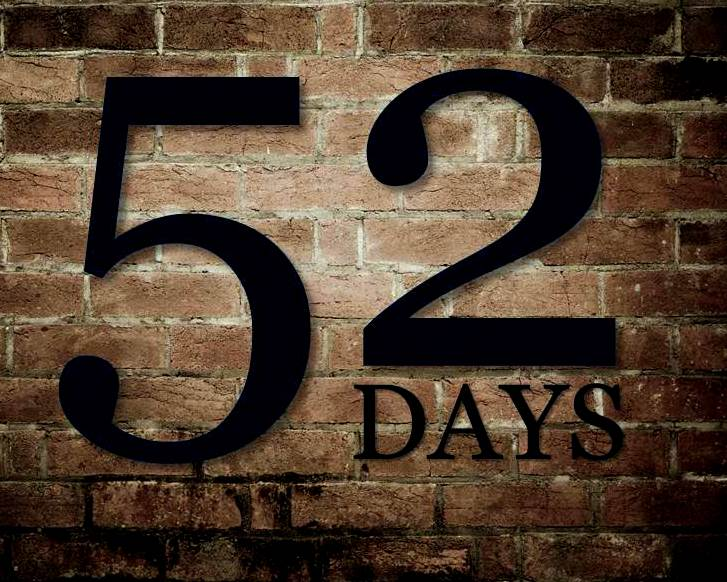 [Speaker Notes: It was absolutely incredible, monumental, what this remnant of Jewish exiles accomplished in just 52 Days! Especially when you consider the circumstances that existed and that they faced as they did this great work!]
Fifty-Two Days
The Condition of the People of Jerusalem
In great distress and reproach (Neh. 1:3a)

The Condition of the Walls of Jerusalem	
Broken down and the gates burned with fire (Nehemiah 1:3b; 2:13)

Enemies Mocked and Plotted Against Them
Nehemiah 2:10, 19; 4:1-3, 7-8
Fifty-Two Days
The Remnant had Strong, Godly Leadership
Ezra (Ezra 7:10; Neh. 8:1-8); Nehemiah (2:11-20) 

The People had a Mind to Work
Nehemiah 4:6

The People Joined Together in a United Effort
Nehemiah 3

Continued to Work & were Prepared to Fight
Nehemiah 4:9-23
[Speaker Notes: Nehemiah Prayed and Trusted in God (1:4-11; 2:4; 4:4-5, 9; 6:9)]
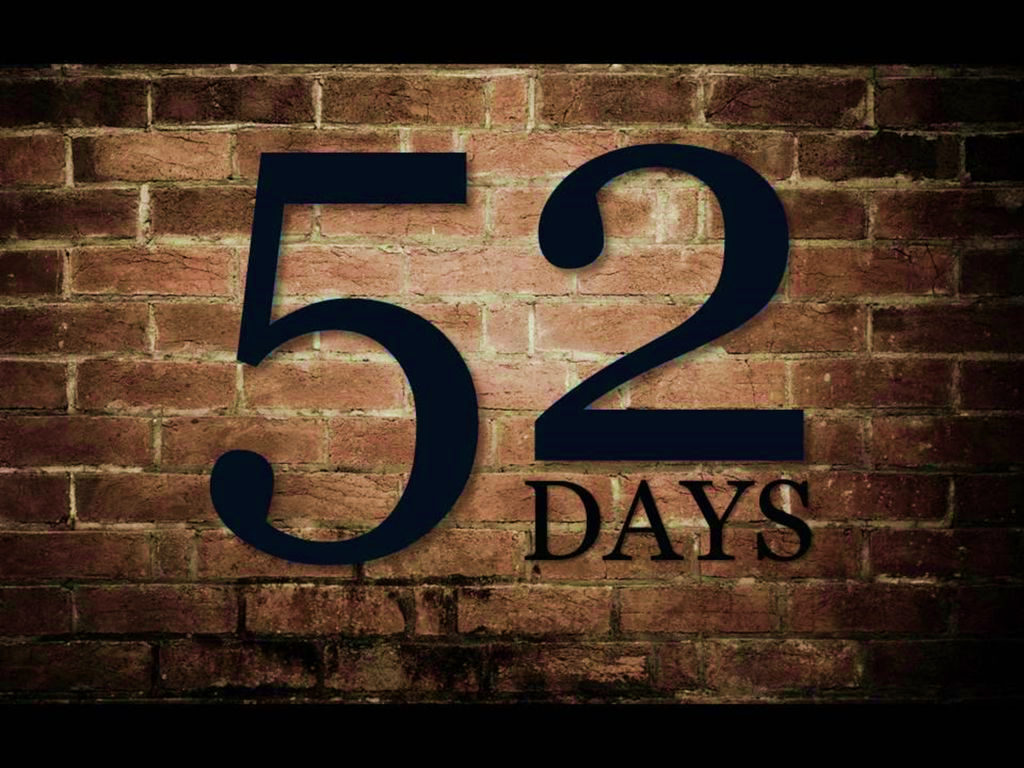 WHAT COULD YOU DO IN…
?
Sunday, November 3rd to Tuesday, December 24th
What Could YOU Do In 52 Days?
Read Through the Entire New Testament!
1 Timothy 4:13; Psalm 1:2; Matthew 4:4; 5:6

End Bad Habit, Begin Good Habit! (Eph. 4:20-24)
Euphemisms; impatience; wasting time on TV, video games, social media, cell phone use; etc.
Pray, Visit Sick, Family Bible Study, Hospitable, etc.

Make at Least One Spiritual Contact!
Matthew 9:35-38
[Speaker Notes: What could you accomplish in 52 Days? Sunday, July 14th – Tuesday, September 3rd (52 Days)
2) Use our time more wisely. Hospitality (open up our home to members of the church). 
3) What might one spiritual contact lead to? (Araka, Brittney, Dustin, Eddie and Lezann)]
What Could “WE” Do In 52 Days?
Strive for Perfect Attendance
Hebrews 10:24-25; Matt. 6:33

Every Member Increase their Giving
2 Corinthians 8:1-5; 9:6-7

Evangelistic Effort by the Local Church
I Thessalonians 1:8
[Speaker Notes: What could we accomplish in the Lord’s Work in 52 Days? With strong, godly leadership – members with a mind to work – brethren joined together in a united effort – just think of all the wonderful things that could happen in just 52 days!
1) Hebron Lane Church of Christ (attendance numbers was exactly the same for Sun AM, Sun PM, Wed).
2) Now to do so, you and I may very well have to cut back in other aspects of our lives (going out to eat, entertainment, grocery, etc.) Sacrifice! Every member contribute to the building fund (Ex. 36:3-7). How soon could we achieve our financial goal if we all dug deep? 
3) Evangelistic Effort by Local Church – instead of one or two, the church as a whole involved in such efforts. What could potentially happen? Special classes on personal evangelism. Also, during the next 52 Days our gospel meeting with Jarrod Jacobs will occur. What could the congregation accomplish together for that special week?]
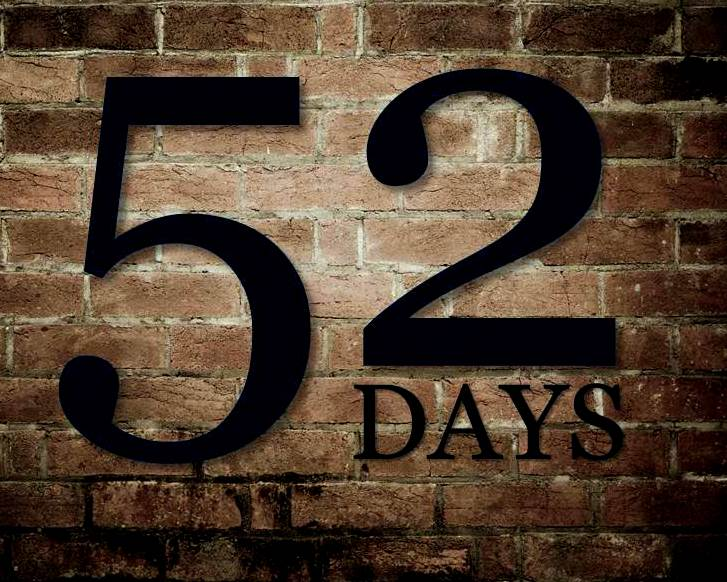 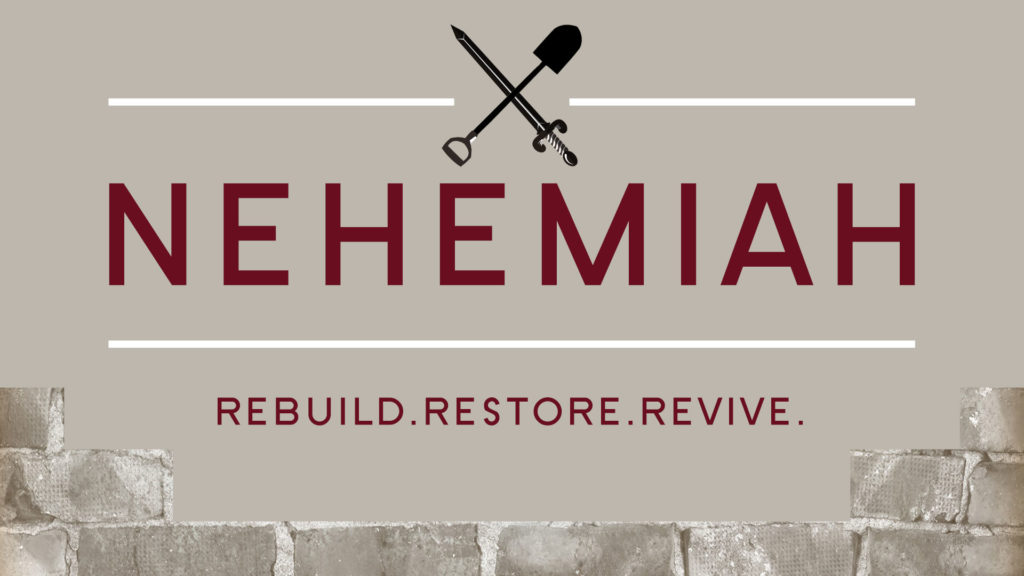